QUEER ZAHRTMANN
PowerPoint-fil til undervisningsmateriale udarbejdet af 
Den Hirschsprungske Samling, Fuglsang Kunstmuseum og Ribe Kunstmuseum i tæt samarbejde med LGBT Danmark
STX OG HF
KRISTIAN ZAHRTMANN –  EN QUEER KUNSTNER
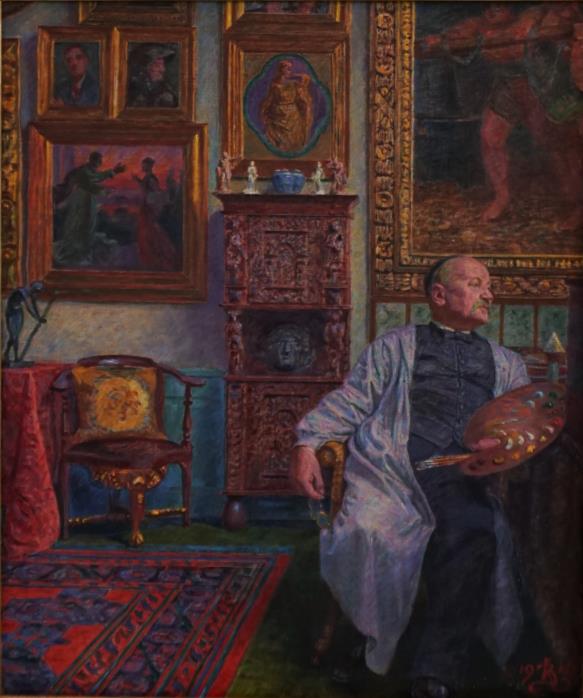 Blandt de flere hundrede Billeder, der igennem mange Aar udgik fra dette tiltrækkende Værksted […], vil der være nok til at vise, hvor stor og usædvanlig en Kunstner han var, en Maler, der har beriget os ikke blot med gode og udmærkede Malerier, men ogsaa med højest ejendommelige og mærkelige, og det mærkelige er jo ikke netop det, vor Kunst hidtil har været for rig paa.

Kunstneren Johan Rohde i 1917
Selvportræt i hjemmet, 1916 
Foto: © Bornholms Kunstmuseum
KRISTIAN ZAHRTMANN –  EN QUEER KUNSTNER
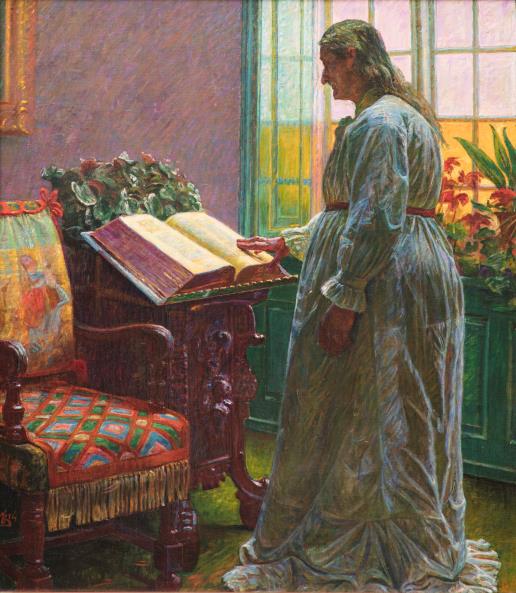 Midt imellem alle sine brogede, regnbueskinnende Malerier, der synes at stamme fra en mere koloreret Klode end vor, sad han og trak Fortidens Erindringer op, med tykke tyrkisrøde og lilla Streger.

Forfatteren Svend Leopold i 1917
Forargelsen over Zahrtmanns billeder blev ikke forbigående. Snarere voxede den ved hver udstilling. Han gjorde nu heller ikke den mindste indrømmelse til godtfolks smag. Efterhånden som han følte sig sikrere i sit håndværk, blev han djærvere og mere påståelig i at fremlægge al sin særhed og sit eget syn i sine billeder, uanset hvad der blev råbt imod ham.

Kunstneren Elise Konstantin-Hansen i 1917
Leonora Christina i Maribo kloster, 1914
Fuglsang Kunstmuseum. Foto: Ole Akhøj
KRISTIAN ZAHRTMANN –  EN QUEER KUNSTNER
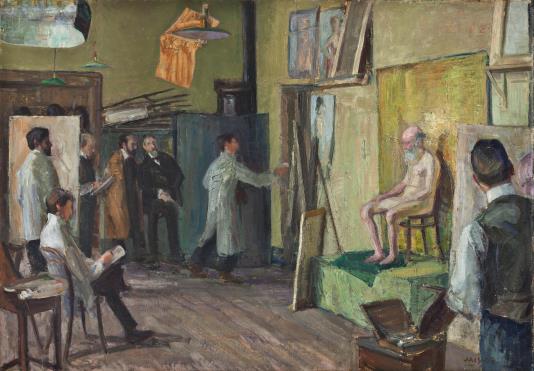 Vi fødes alle som Originaler, og leve vi længe nok, dø vi som Copier. Derfor har jeg i mangfoldige Aar synes, at det Vigtigste er at fremelske, hvad der var af Originalitet i den enkelte Unge.

Kristian Zahrtmann i et brev til Fru Frølich 1890
Jais Nielsen: Zahrtmanns skole, 1908
Fuglsang Kunstmuseum
Foto: Ole Akhøj
SELVPORTRÆTTER, IDENTITET OG SELVISCENESÆTTELSE
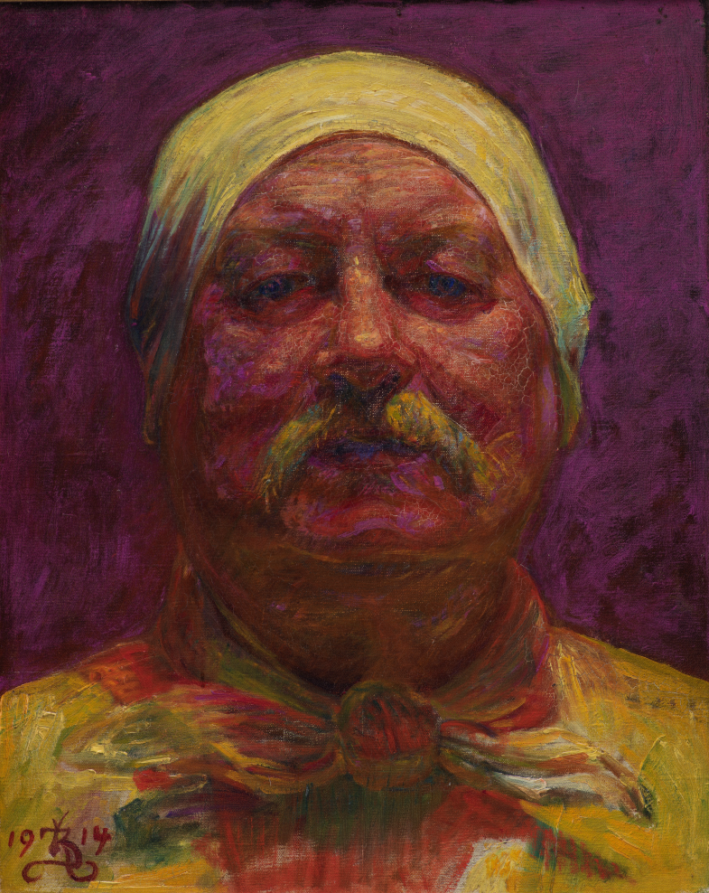 Selvportræt en face. Lampelys, 1914
Statens Museum for kunst
Foto: © SMK Foto/Jakob Skou-Hansen
SELVPORTRÆTTER, IDENTITET OG SELVISCENESÆTTELSE
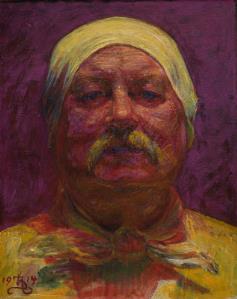 Den gamle mand har Humør og Farveglæde nok til at male sig selv med en dejlig gul Klud svunget som en Turban over sit graa Hoved. Han behøver ikke en sort Frakke med Ordner paa – jeg ved ikke om han har nogen – han er bare Maler Zahrtmann, Der er ung nok til at forelske sig i en gul Klud og som kan have Den svunget om Hovedet uden at man finder Det naragtigt.


Lolland-Falsters Folketidende, 21. april 1914
Selvportræt en face. Lampelys, 1914
Statens Museum for kunst
Foto: © SMK Foto/Jakob Skou-Hansen
SELVPORTRÆTTER, IDENTITET OG SELVISCENESÆTTELSE
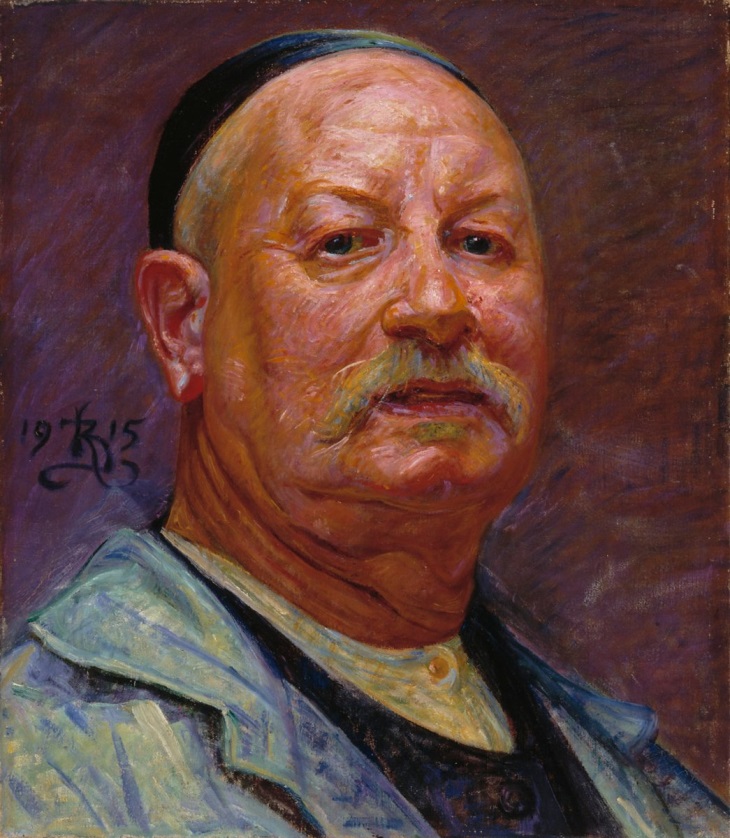 Selvportræt, 1915
Finlands Nationalgalleri, Ateneum
www.kansallisgalleria.fipublic domain
SELVPORTRÆTTER, IDENTITET OG SELVISCENESÆTTELSE
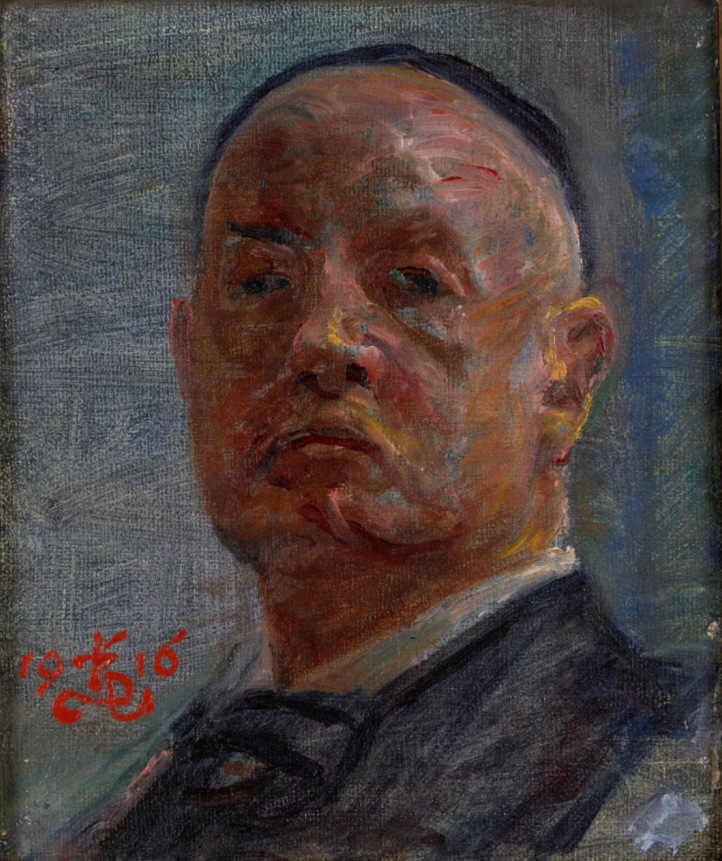 Selvportræt, 1916
Sorø Kunstmuseum
Foto: Anders Sune Berg
SELVPORTRÆTTER, IDENTITET OG SELVISCENESÆTTELSE
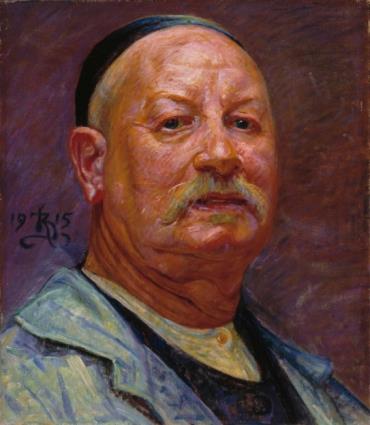 Selvportræt, 1915
Finlands Nationalgalleri, Ateneum
www.kansallisgalleria.fipublic domain
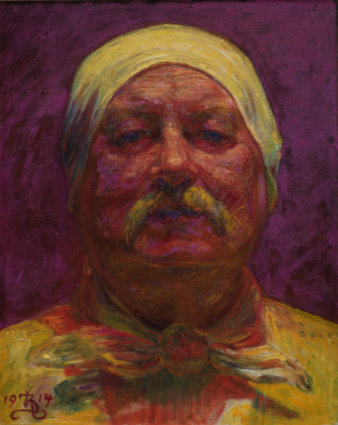 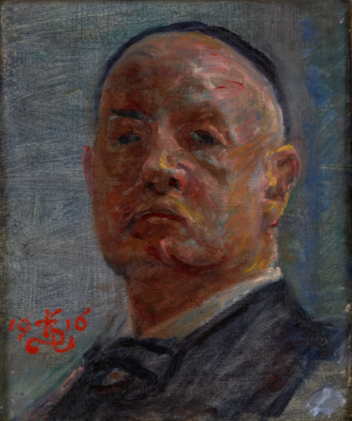 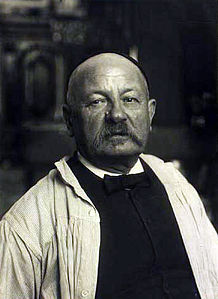 Selvportræt en face. Lampelys, 1914
Statens Museum for kunst
Foto: © SMK Foto/Jakob Skou-Hansen
Selvportræt, 1916
Sorø Kunstmuseum
Foto: Anders Sune Berg
Portræt af Kristian Zahrtmann, ca. 1900
Ukendt fotograf
Det Kgl. Biblioteks Billedsamling, 
public domain
SELVPORTRÆTTER, IDENTITET OG SELVISCENESÆTTELSE
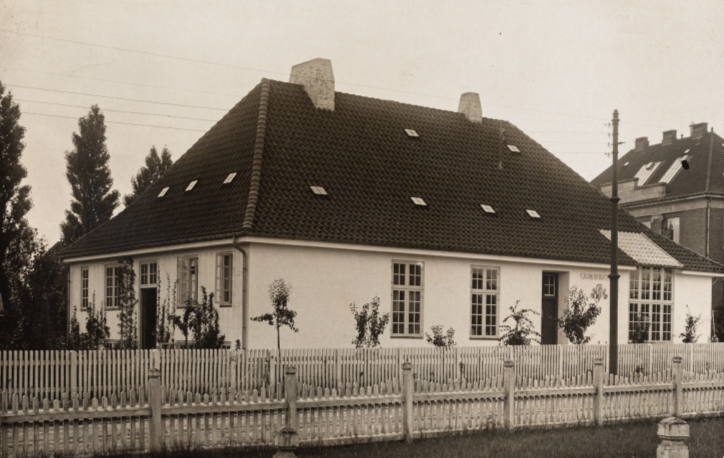 Interiør fra Casa d’Antino. Kurvestole
ved et bord, hvorpaa en tændt lampe, 1916
Privateje. Foto: © Bruun Rasmussen Kunstauktioner
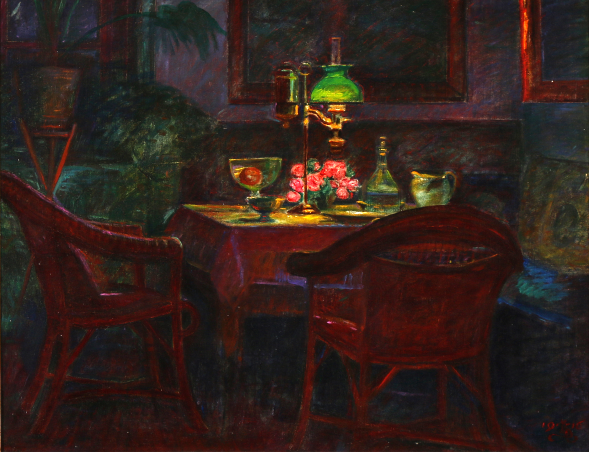 Zahrtmanns hus, Casa d’Antino
Foto: © Den Hirschsprungske Samling
SELVPORTRÆTTER, IDENTITET OG SELVISCENESÆTTELSE
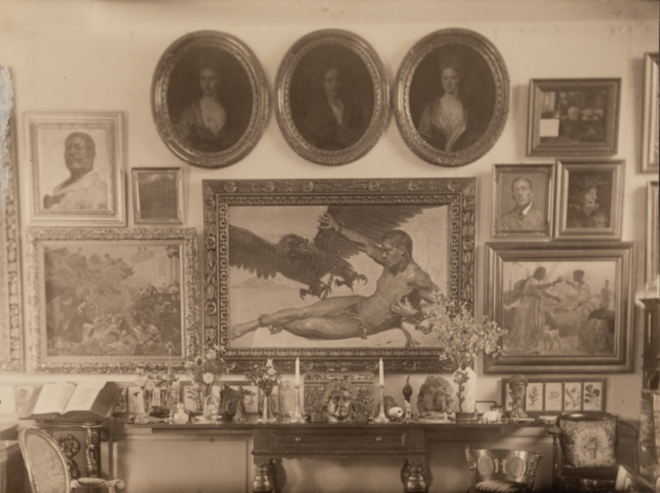 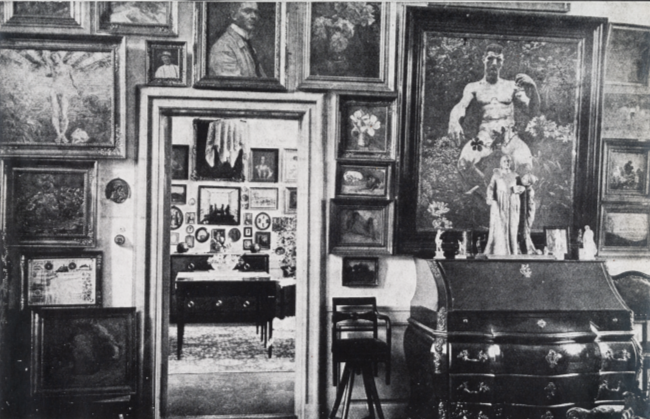 To fotografier fra Kristian Zahrtmanns hjem, 1912-17
Original i Den Hirschsprungske Samling
Genoptaget af SMK Foto/Jakob Skou-Hansen
© Ukendt kunstner/VISDA
SELVPORTRÆTTER, IDENTITET OG SELVISCENESÆTTELSE
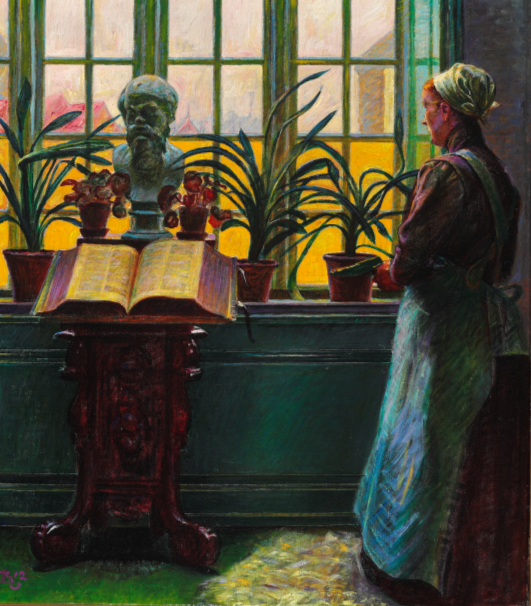 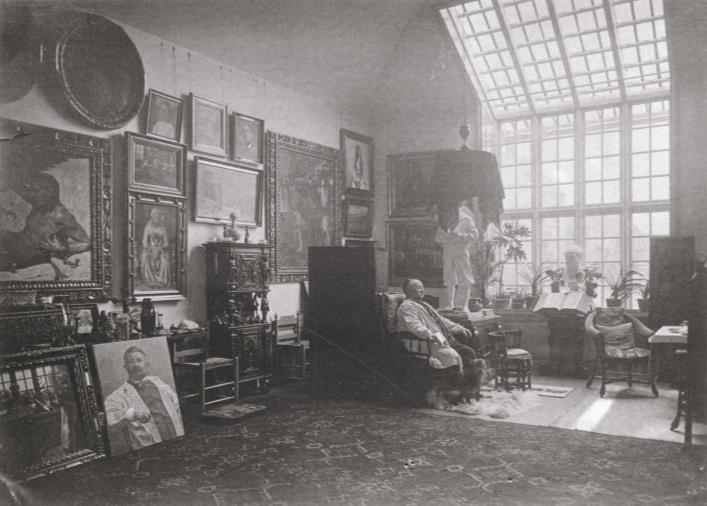 Kristian Zahrtmann i sit atelier i Casa d’Antino, 1912-17
Original i Bornholms Museum
Genoptaget af Jens Buus Jensen. © Ukendt kunstner/VISDA
Ved Bibelbordet, 1912. Privateje
Foto: © Bruun Rasmussen Kunstauktioner
ZAHRTMANN OG DEN FORBUDTE HOMOSEKSUALITET
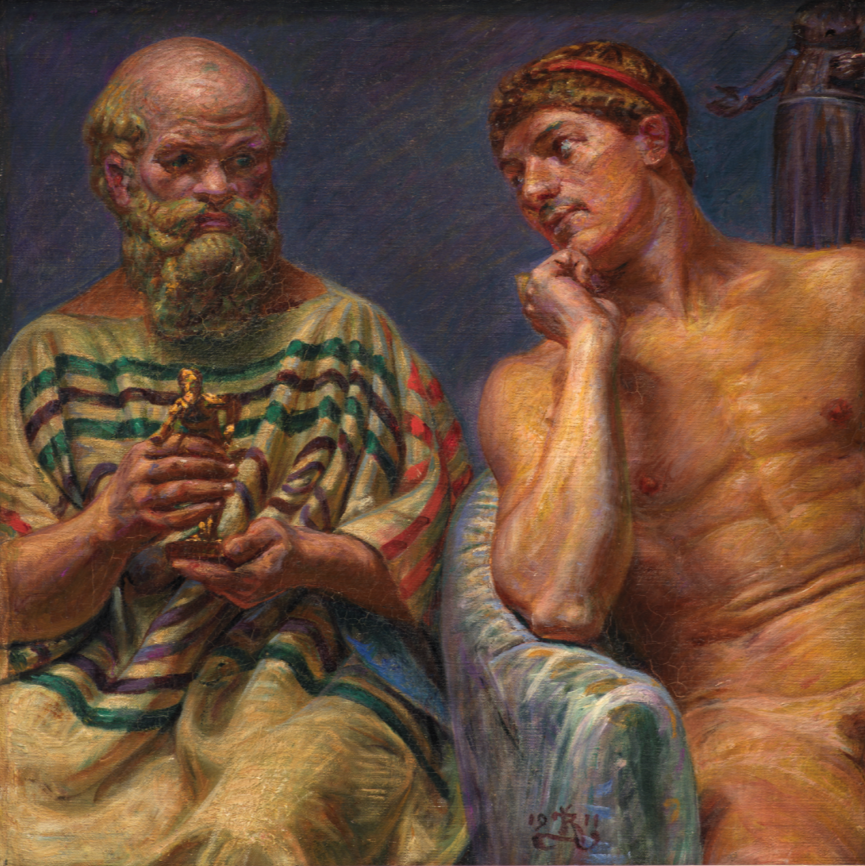 Kristian Zahrtmann
Sokrates og Alkibiades, 1911
Statens Museum for Kunst
Foto: © SMK Foto
/Jakob Skou-Hansen
ZAHRTMANN OG DEN FORBUDTE HOMOSEKSUALITET
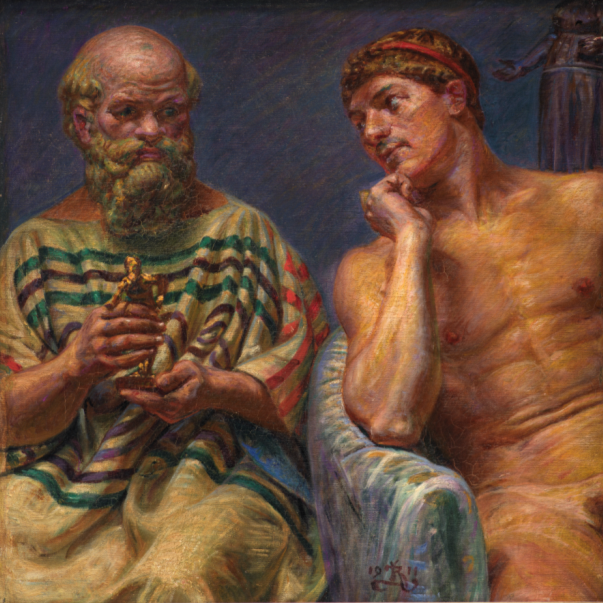 Kristian Zahrtmann
Leonora Christina forlader
fængslet, 1907-10
Fuglsang Kunstmuseum
Foto: Ole Akhøj
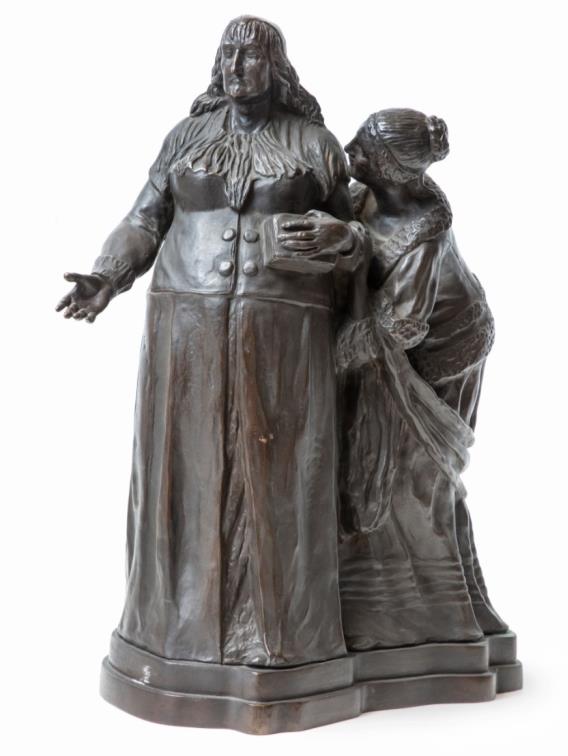 Kristian Zahrtmann
Sokrates og Alkibiades, 1911
Statens Museum for Kunst
Foto: © SMK Foto
/Jakob Skou-Hansen
ZAHRTMANN OG DEN FORBUDTE HOMOSEKSUALITET
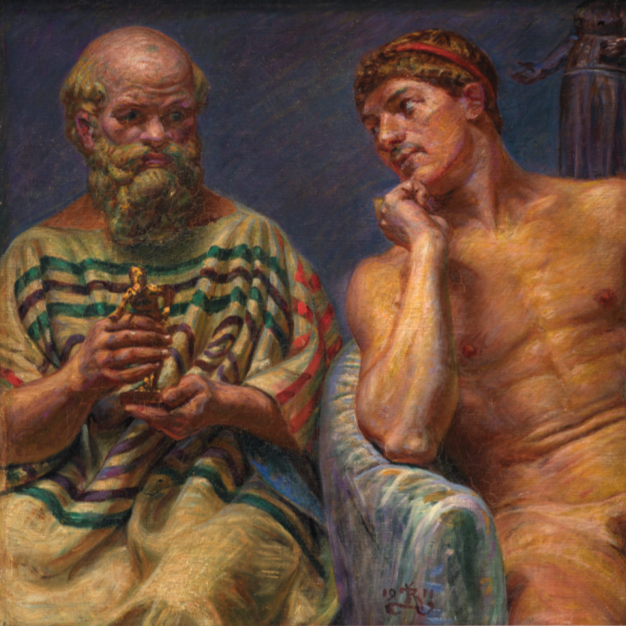 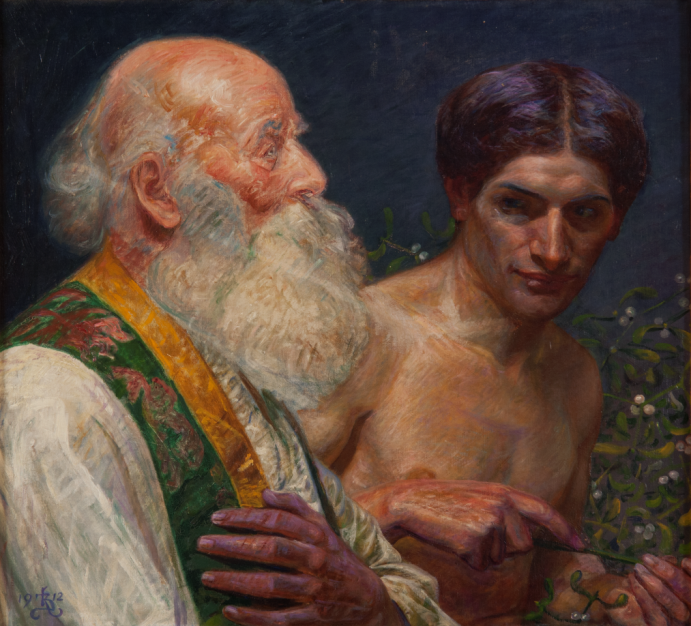 Kristian Zahrtmann
Sokrates og Alkibiades, 1911
Statens Museum for Kunst
Foto: © SMK Foto/Jakob Skou-Hansen
Kristian Zahrtmann
Loke viser Alfader Misteltenen, 1912
Privateje
Foto: Fo2image
ZAHRTMANN MASKULINE IDEAL
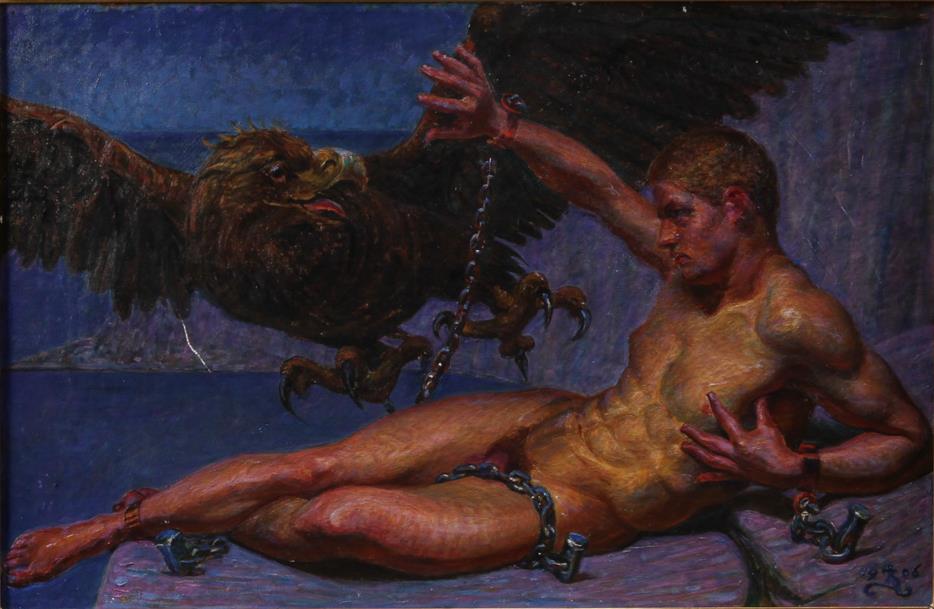 Prometheus, 1906. Privateje. Foto: Lauritz.com
ZAHRTMANN MASKULINE IDEAL
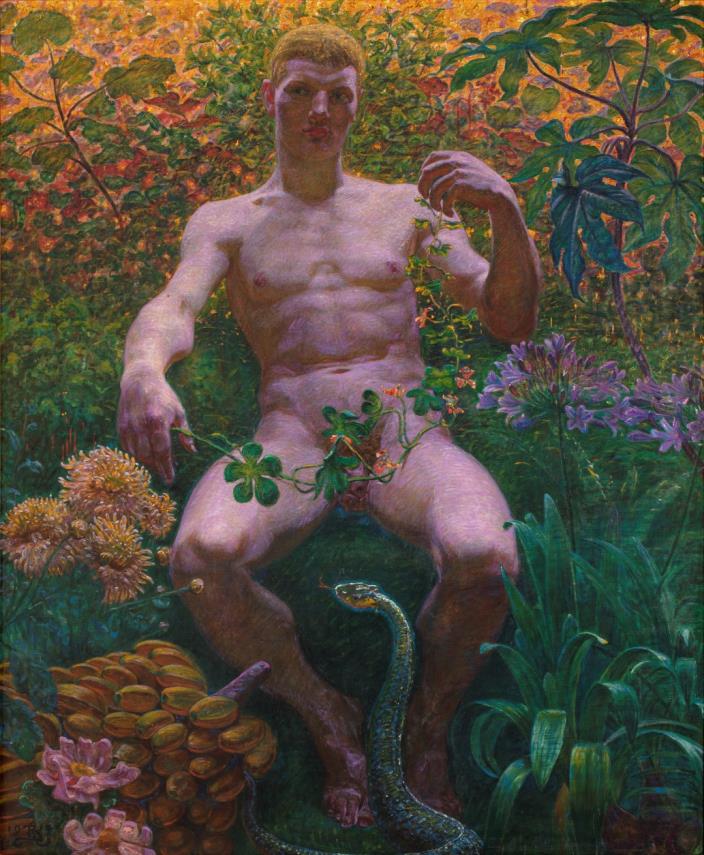 Adam i Paradis, 1914. Privateje. Foto: Ole Akhøj
ZAHRTMANN MASKULINE IDEAL
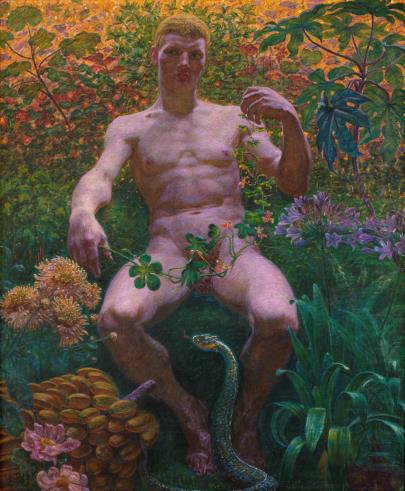 Men hans Ideer kan rigtignok ogsaa undertiden være præget af en vis ungdommelig Letsind. Som nu denne ”Adam”. Vi husker, at Slangen kom ind i hans Liv, før han havde lært ”at æde sit Brød i sit Ansigts Sved”. Men denne Atlet synes optrænet gennem Slid og Slæb – se paa hans Benmuskulatur – hans Arbejdsnæver – hans Halsmuskler! Og vi lærte, at Slangen sad paa en Træstamme, og at Eva var nærværende, og vi gætter paa, at dette er et Fixerbillede og søger hende mellem de yppige Aralea, Kannæ, Crysantemum og Bananer. Maaske det forestiller et senere Møde med Slangen – det kunde jo se ud til, at den og Adam diskuterede Syndefaldet og dets Følger. Hvis Slangen ikke er symbolsk – Eva!


Anonym: ”Fra ‘Den frie’”, Hver 8. Dag, 12. april 1914
Adam i Paradis, 1914
Privateje. Foto: Ole Akhøj
ZAHRTMANN MASKULINE IDEAL
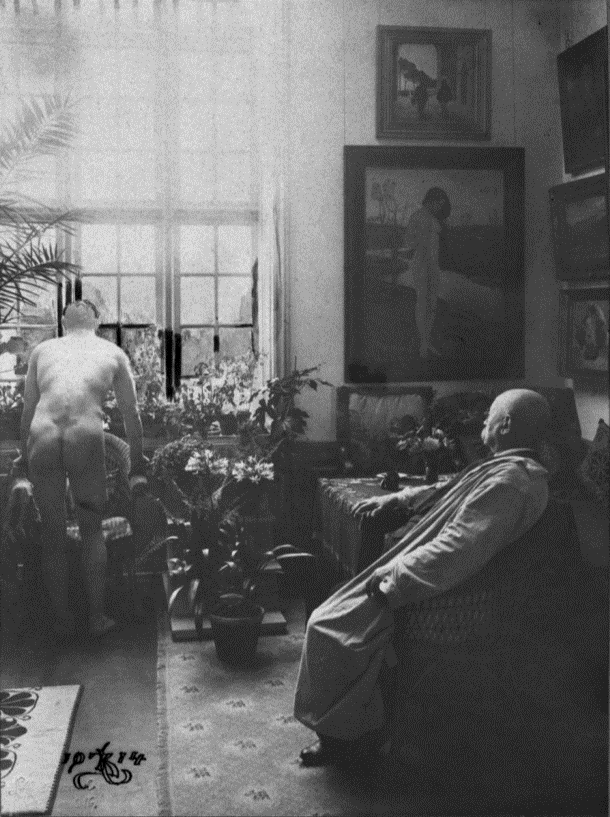 Kristian Zahrtmann i sit atelier, 1914
Ubekendt fotograf/Original i privateje
Genoptaget af SMK Foto/Jakob Skou-Hansen
ZAHRTMANN MASKULINE IDEAL
Absolut er vi paa Livets Solside og Soldaterkupeen kom mig derfor overraskende. Her traf jeg paa Adam, der keder sig i al den pragtfulde, berusende Blomsterduft, der sidder slap uden at ane Evas snarlige Fødsel. Jeg længes efter hans Komme i morgen, hvor jeg skal nyde ham, som var jeg i Paradis 8½-12.


Kristian Zahrtmann i et brev 1913
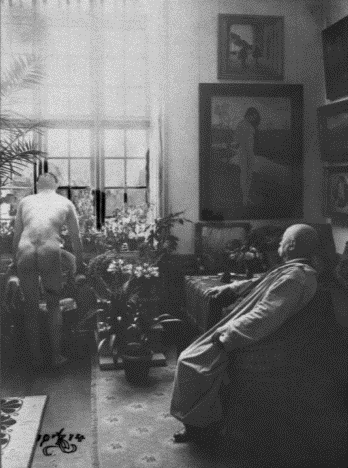 Kristian Zahrtmann i sit atelier, 1914
Ubekendt fotograf/Original i privateje
Genoptaget af SMK Foto
/Jakob Skou-Hansen
ZAHRTMANN MASKULINE IDEAL
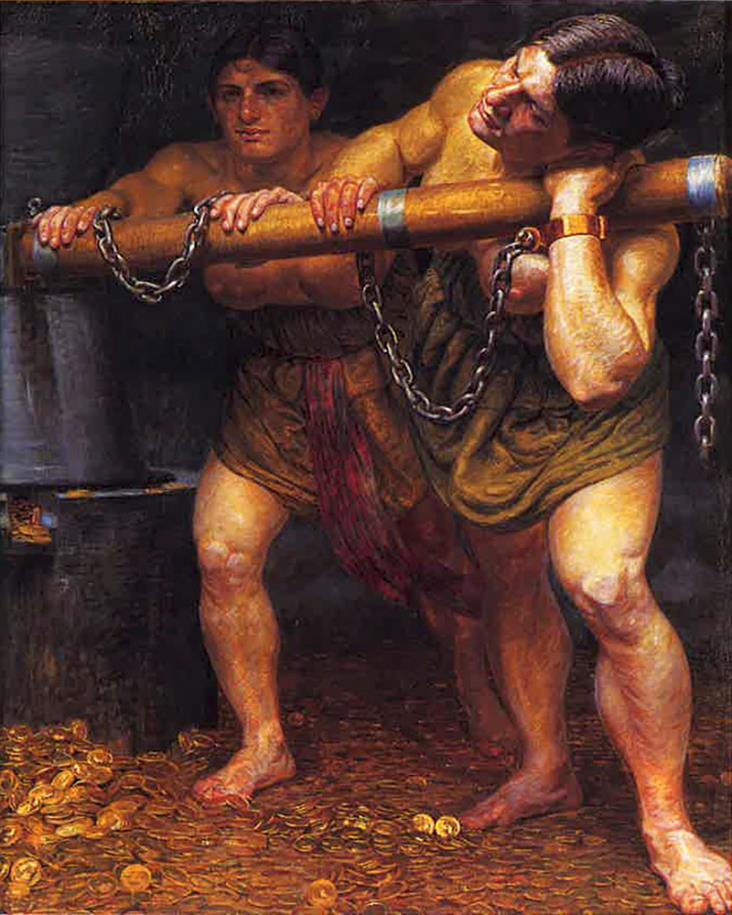 Studie til Menja, 1905
Foto: © Malmö Kunstmuseum
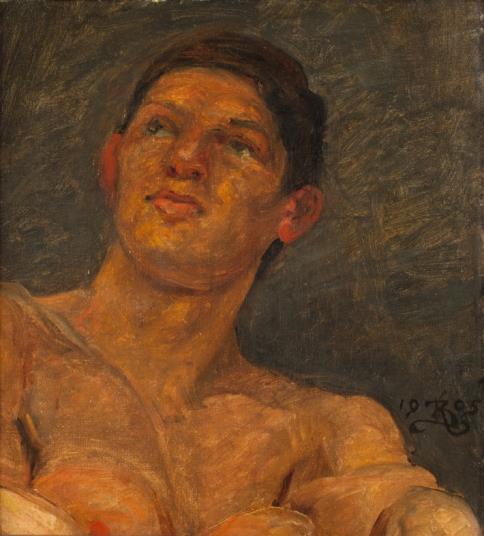 Jættepigerne Fenja og Menja male Guld,1906
Privateje. Foto: © Bruun Rasmussen Kunstauktioner
ZAHRTMANN MASKULINE IDEAL
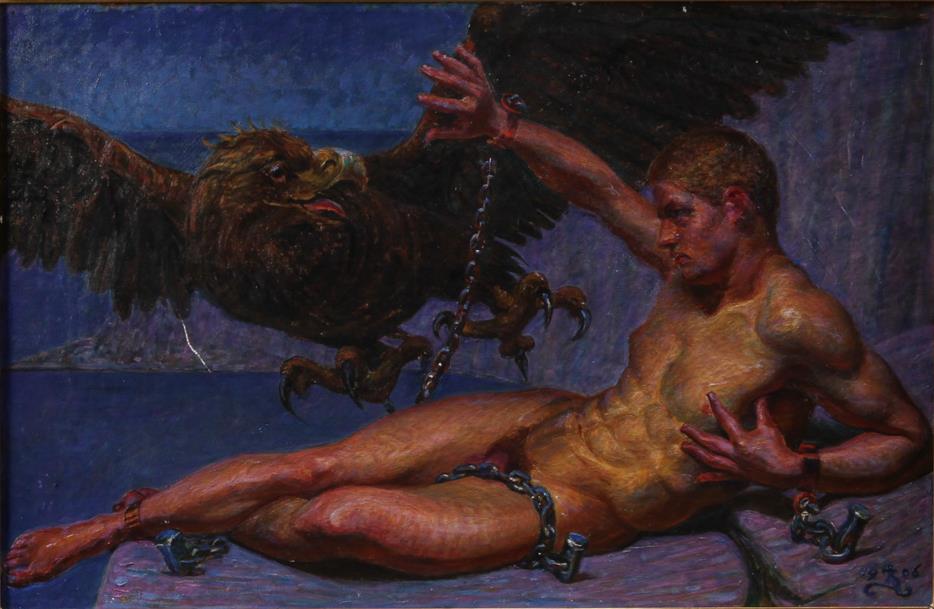 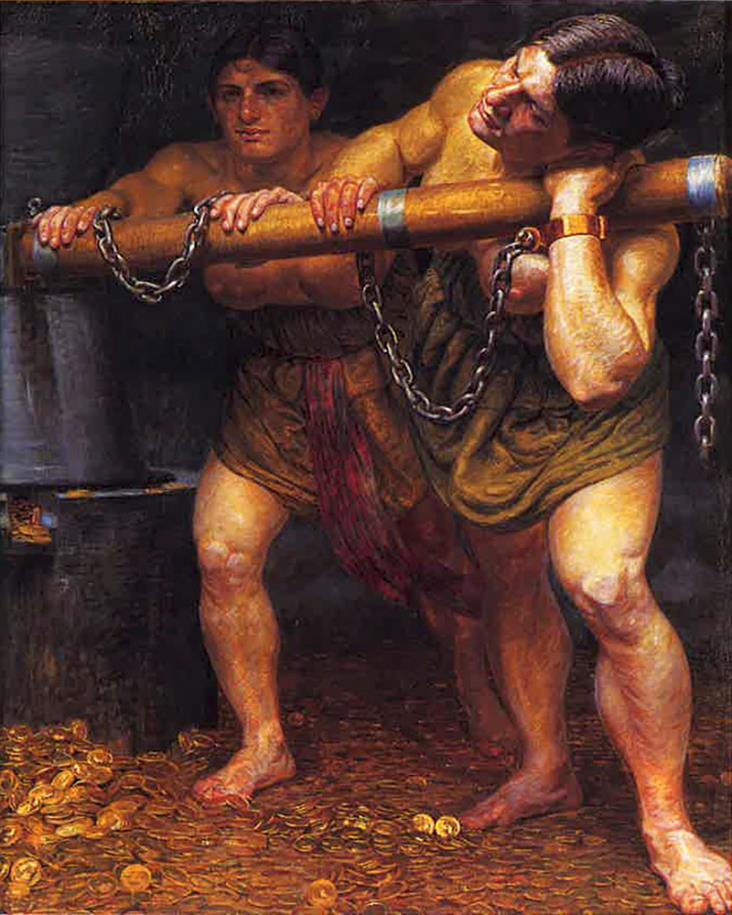 Prometheus, 1906. Privateje. Foto: Lauritz.com
Jættepigerne Fenja og Menja male Guld,1906
Privateje. Foto: © Bruun Rasmussen Kunstauktioner
ZAHRTMANN OG KVINDEFRIGØRELSEN
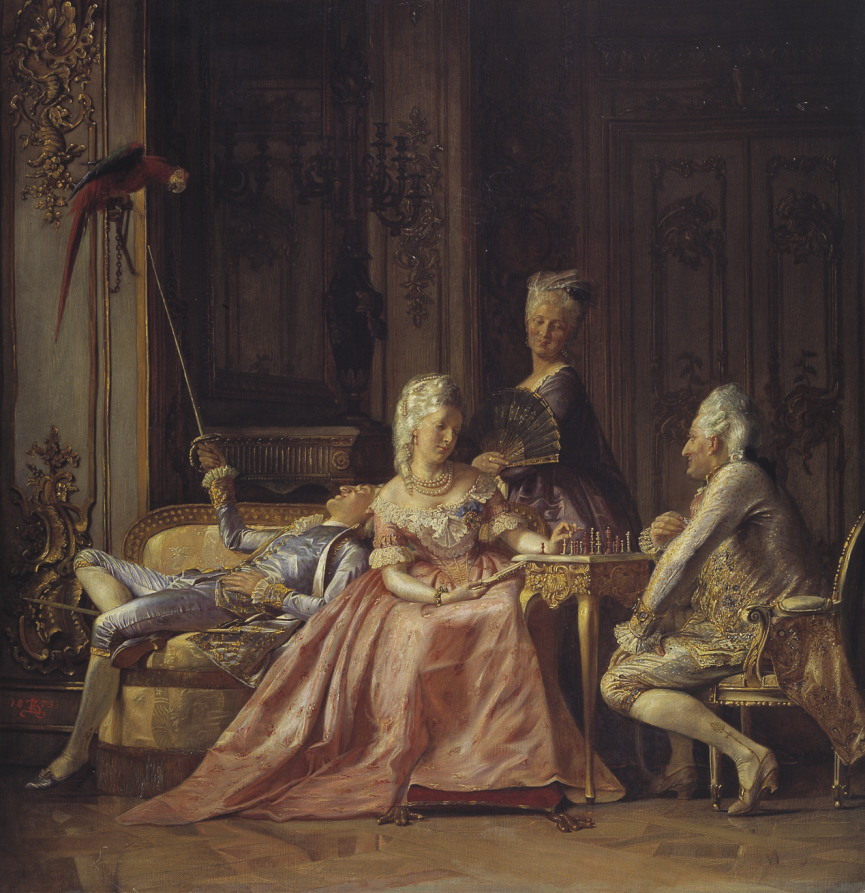 Kristian Zahrtmann
Scene fra Christian VII’s hof, 1873
Foto: © Den Hirschsprungske Samling
ZAHRTMANN OG KVINDEFRIGØRELSEN
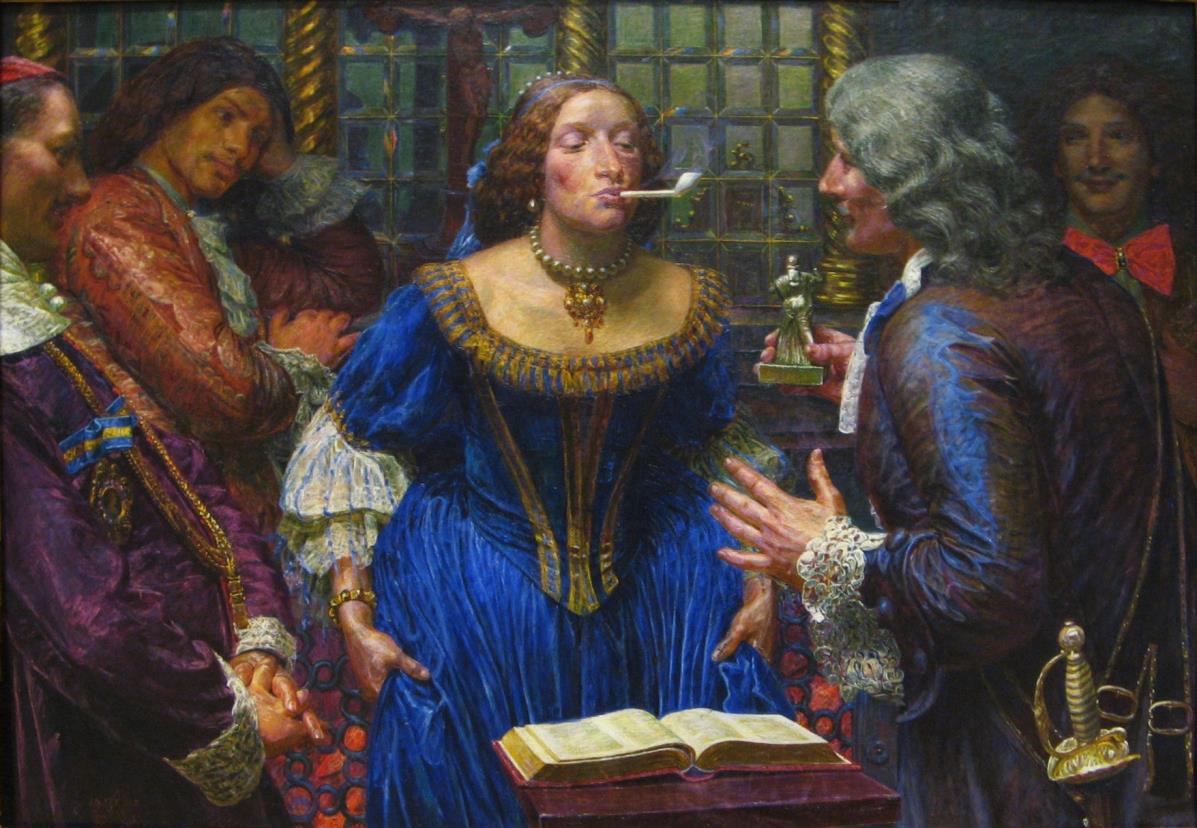 Dronning Kristina i Palazzo Corsini, 1908. Statens Museum for Kunst, www.smk.dk, public domain
ZAHRTMANN OG KVINDEFRIGØRELSEN
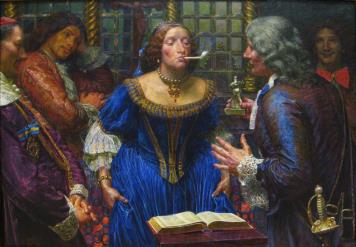 Dronning Kristina i Palazzo Corsini, 1908
Statens Museum for Kunst, www.smk.dk, public domain
Sensationen er naturligvis Zahrtmanns store Billede af Dronning Christina. Som man maaske vil erindre af Forhaands-anmelderne, har Zahrtmannfremstillet den svenske Dronning staaende foran en rødglødende Kamin med en Kridtpibe iMunden og løftende op i Skørterne for at varme det Sted, hvor Ryggen holder op. Billedet gør i øvrigt på ingen Maade noget uanstændigt eller blot smagløst. […] Tværtimod kunne man i dag høre indignerede Udtalelser fra Damerne, fordi det ikke var værre. […] Zahrtmanns Billede er en straalende Orgie af Farver. […] Alt i alt et betagende billede.


Anonym: ”Den fri Udstilling. Ferniseringsdagen’”, Roskilde Avis, 28. marts 1908.
[Der] er Rædsels- og Vanvidsbilledet ”Dronning Christina i Palazzo Corsini”. Det er aldeles ikke den tekniske Dygtighed, som glipper, bortset fra Farveskævheden i den gamle Malers Øje. Men det er de enkelte Personers Tomhed og fuldkomment virkningsløse Opstilling. Dette gælder først og fremmest Dronning Christina selv, som ryger paa kort Kridtpibe og nok skal have blottet sin Bag mod Kaminen bag ved hende. Nej, tag ham væk – denne Smagsfordærver af en Zahrtmann!

Anonym: ”Den fri Udstilling’”, ukendt avis, 
marts 1908.
ZAHRTMANN OG KVINDEFRIGØRELSEN
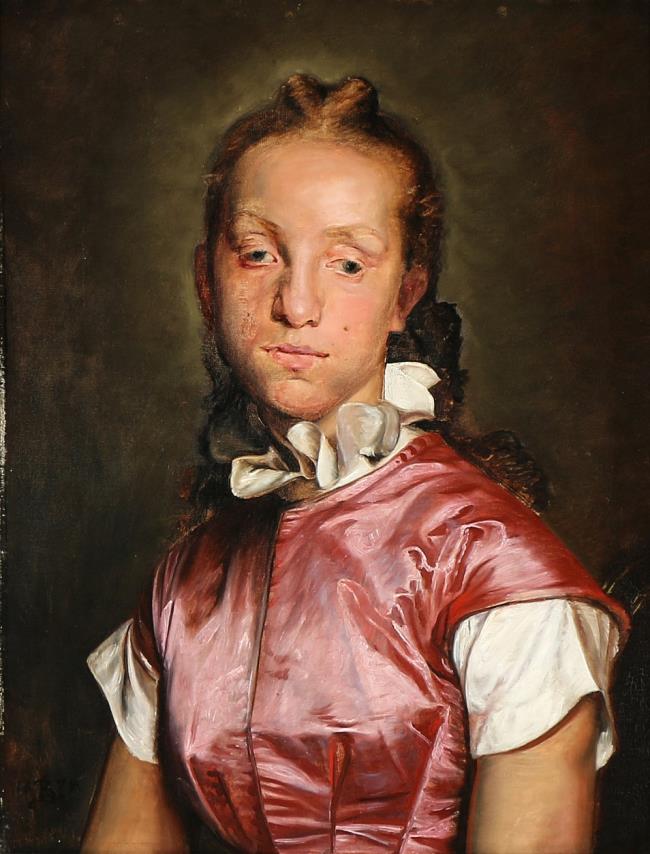 Pige i lyserødt Atlask, 1874. Privateje 
Foto: © Bruun Rasmussen Kunstauktioner
ZAHRTMANN OG KVINDEFRIGØRELSEN
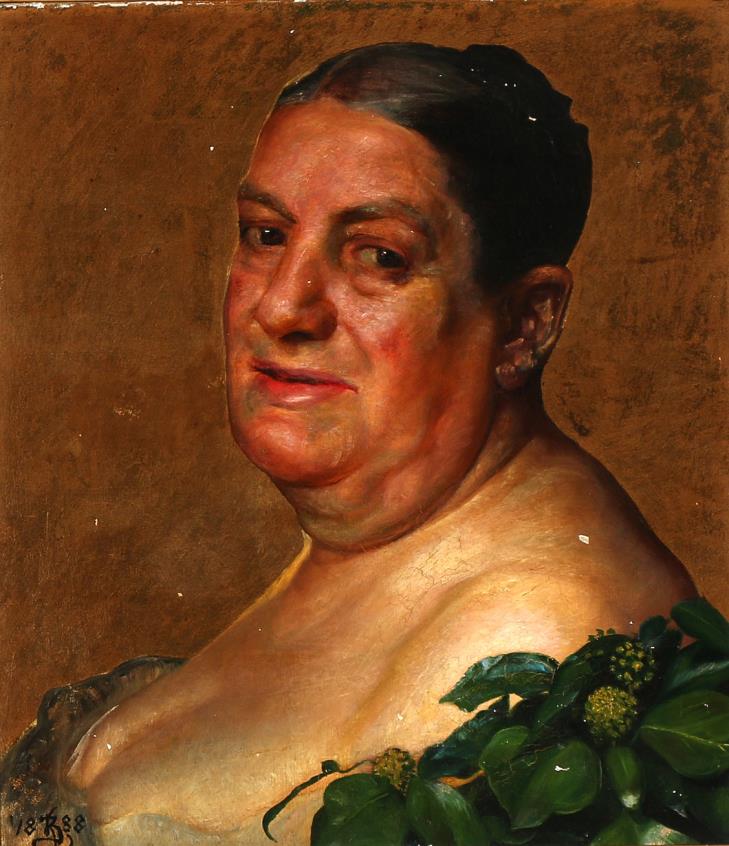 Madam Ullebølle som bacchantinde, 1888
Privateje. Foto: © Bruun Rasmussen Kunstauktioner